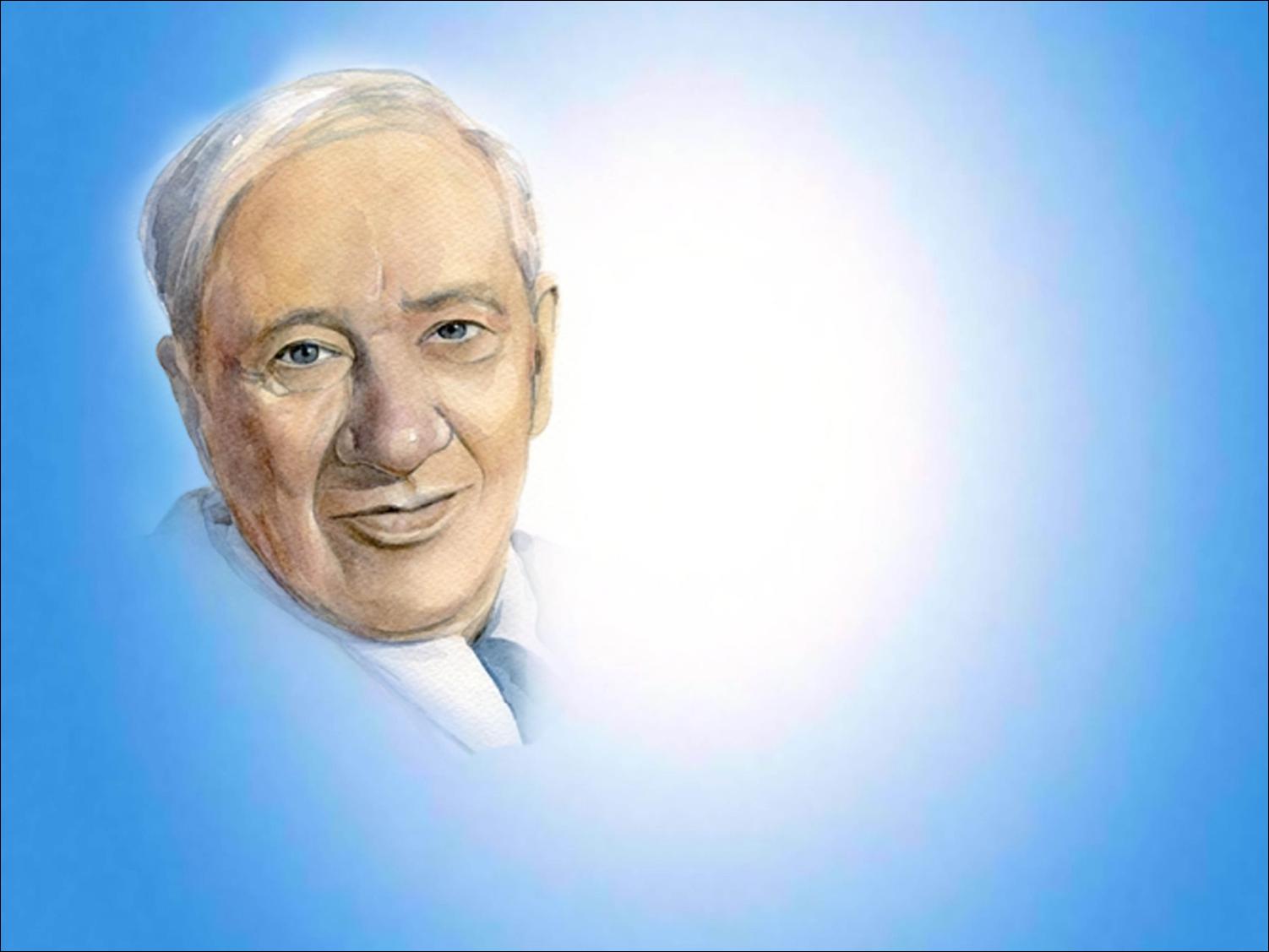 Методическая разработка познавательно-творческого проекта
«Волшебное путешествие по сказкам 
К. И. Чуковского»
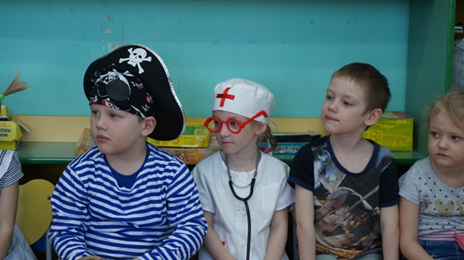 Педагоги:
Артеева Мария Алексеевна, Канева Светлана Николаевна
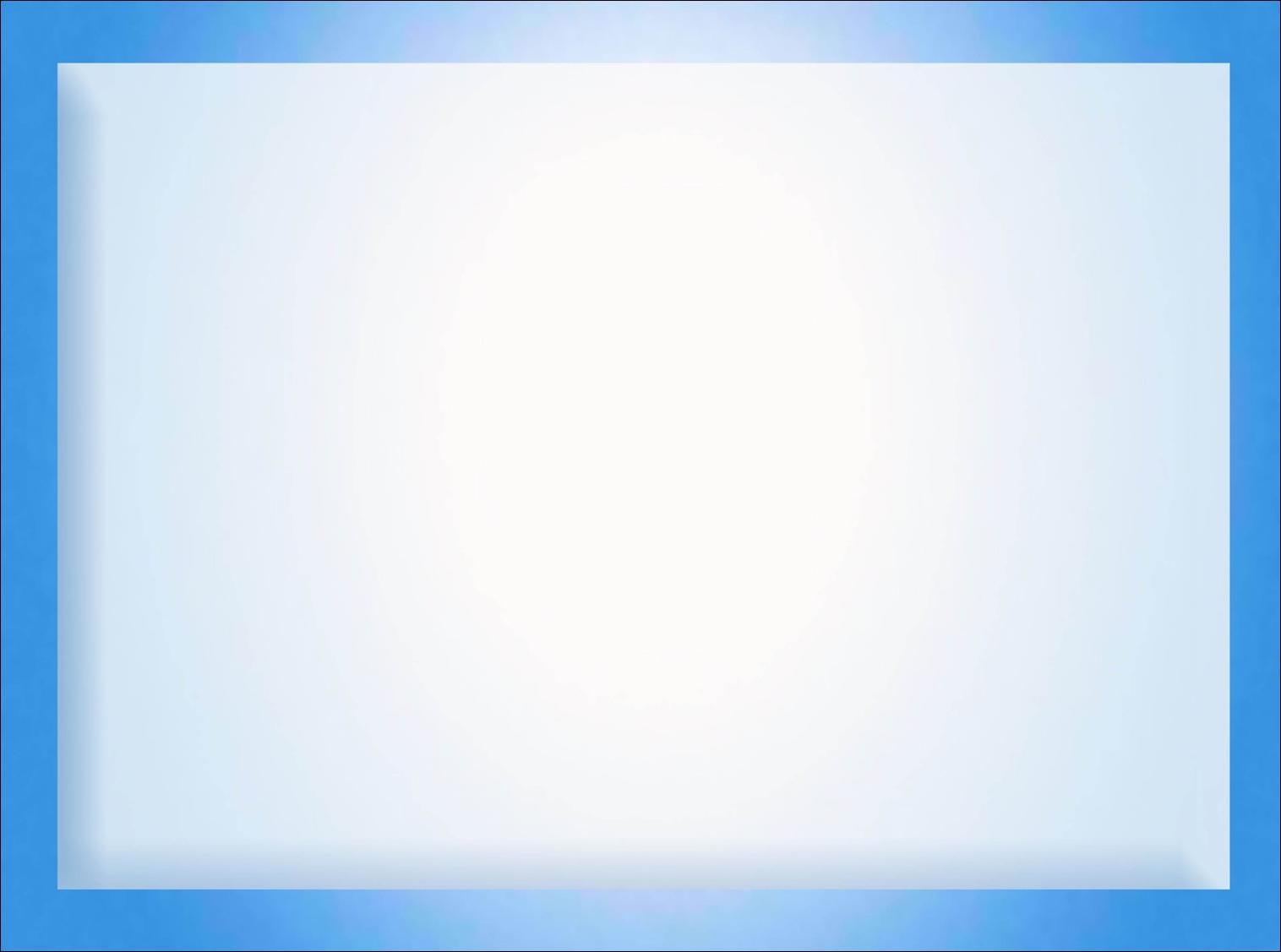 Актуальность методической разработки:
Огромное значение в жизни каждого ребенка имеют произведения Корнея Ивановича Чуковского. 
Сказки и стихи Корнея Чуковского сопровождают каждого ребенка на протяжении всей жизни. Входя в мир чудес и волшебства, ребёнок погружается в глубины своей души.  Встреча детей с героями сказок не остановит их равнодушными. Желание помочь попавшему в беду герою, разобраться в сказочной ситуации – всё это стимулирует умственную деятельность ребёнка, развивает интерес к предмету.
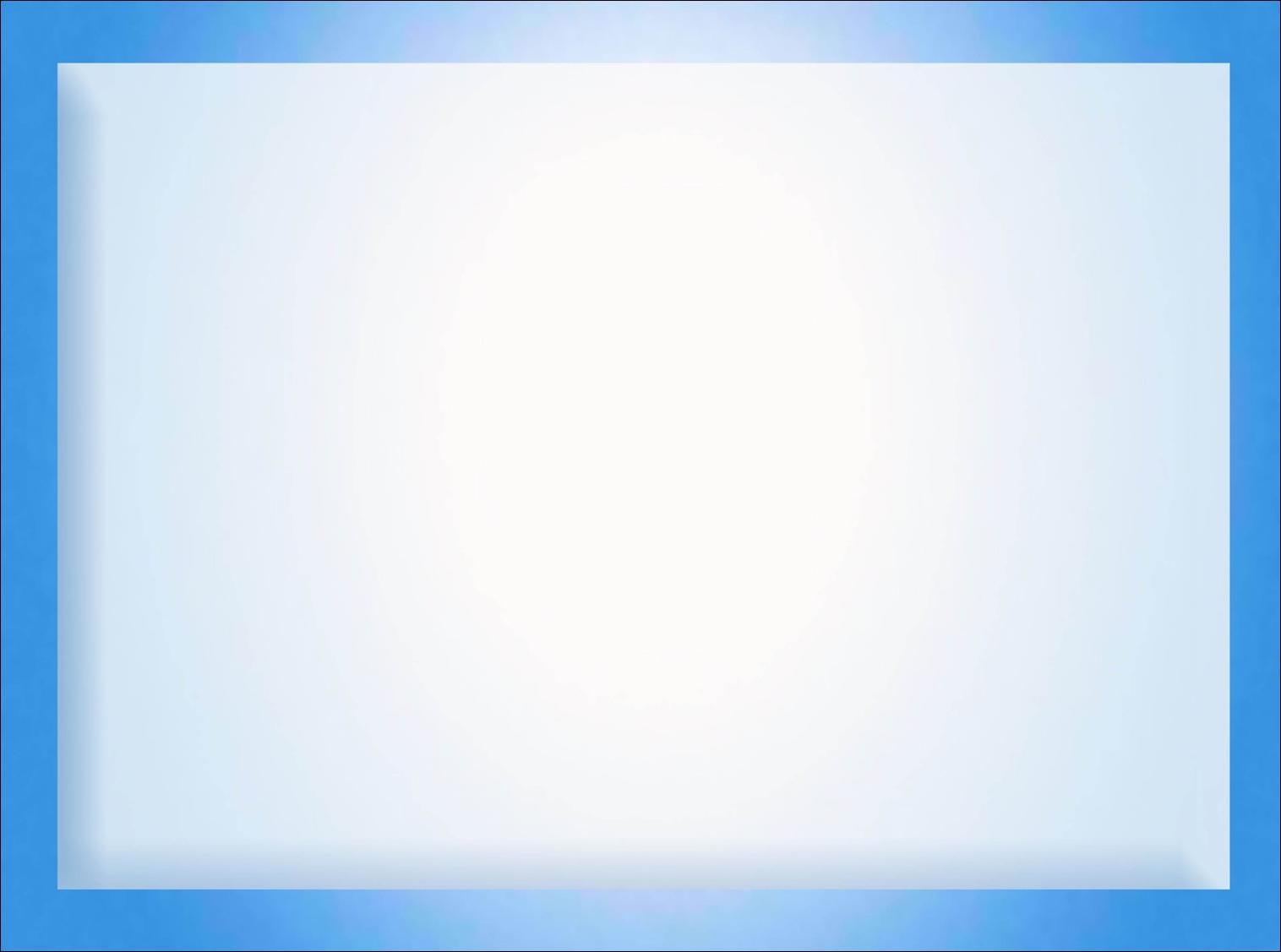 Цель проекта:
Расширить знания детей о творчестве К. И. Чуковского, сформировать умение понимать юмор в произведениях автора. 
Формировать четкое произношение звуков, упражнять в звукоподражании. Воспитывать интерес к художественной литературе.
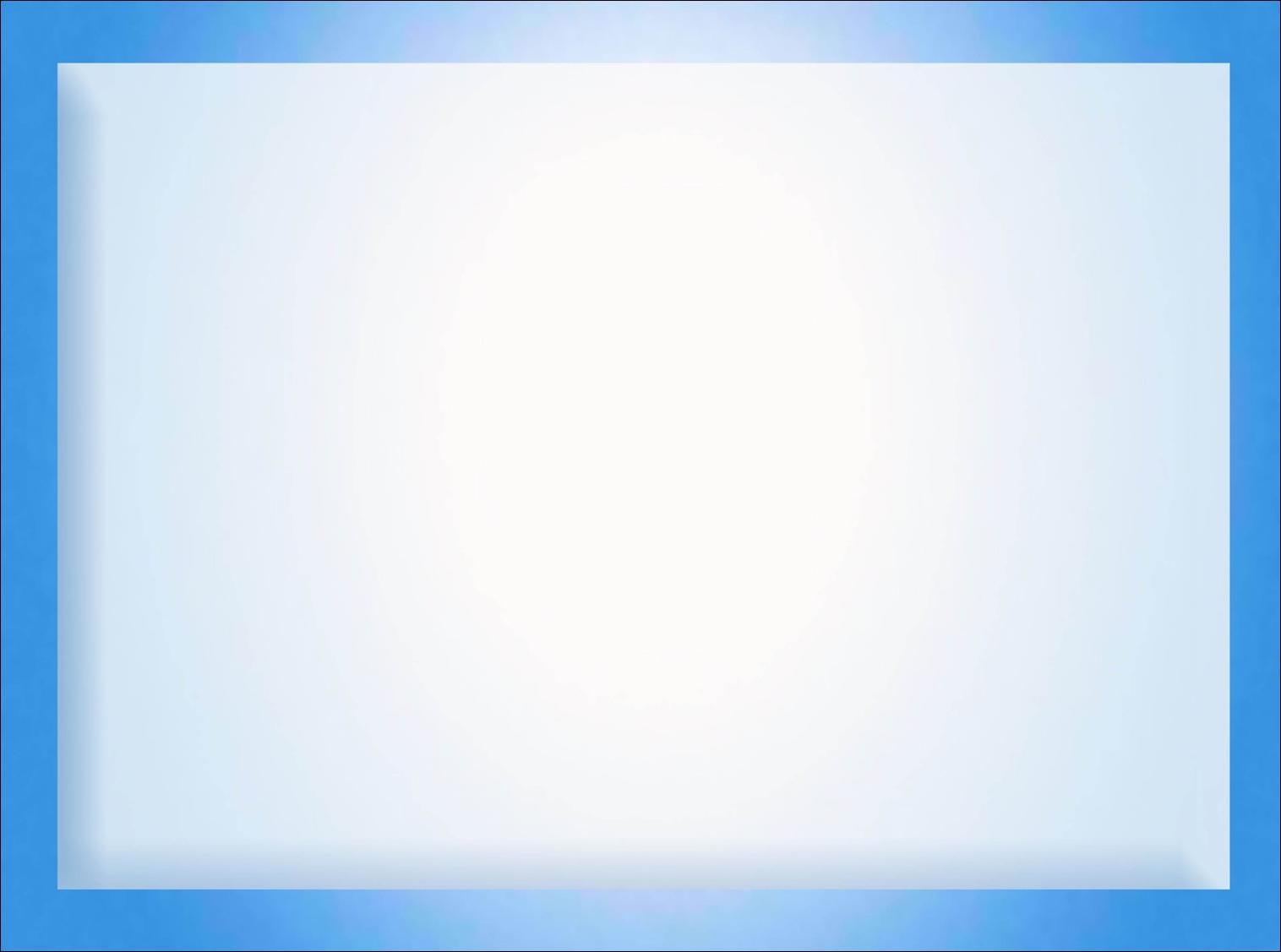 Задачи проекта:
•	Провести цикл занятий и мероприятий по теме: «Сказки К. И. Чуковского»
•	Познакомить детей с литературными произведениями детского писателя.
•	Систематизировать литературный материал (выставка).
•	Провести открытое занятие по речевому развитию. 
•	Подготовить для родителей и детей обучающую онлайн –викторину по сказкам К. И. Чуковского.
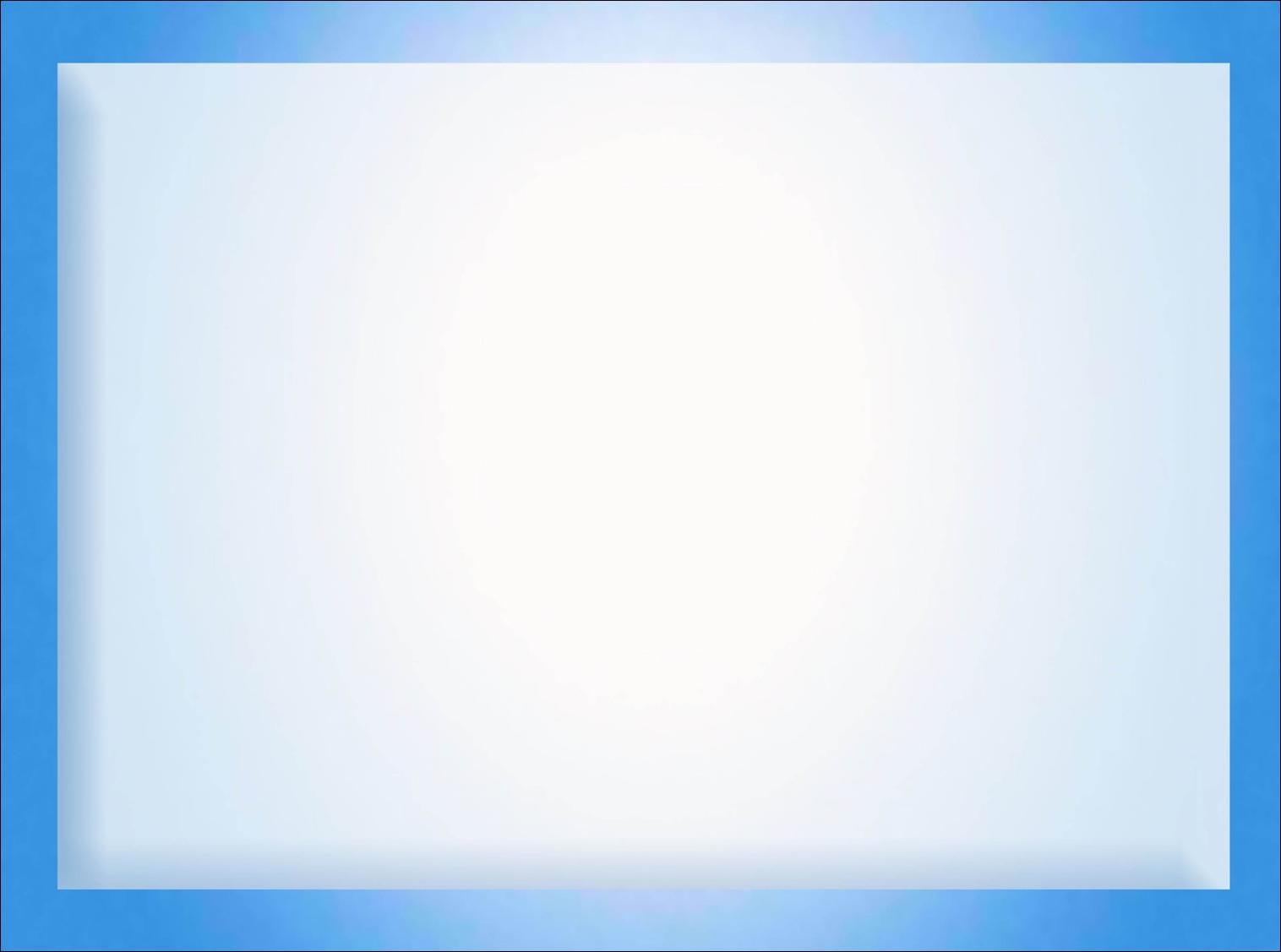 Продолжительность проекта: 2 недели
Участники проекта: дети, воспитатели, родители.
Необходимые материалы: художественная литература, ватман с чудо-деревом, иллюстрации к произведениям, посуда, скатерти, салфетки, атрибуты Айболита и Бармалея.
 Предполагаемый продукт: обучающая мультимедийная презентация (литературная викторина) для родителей и детей.
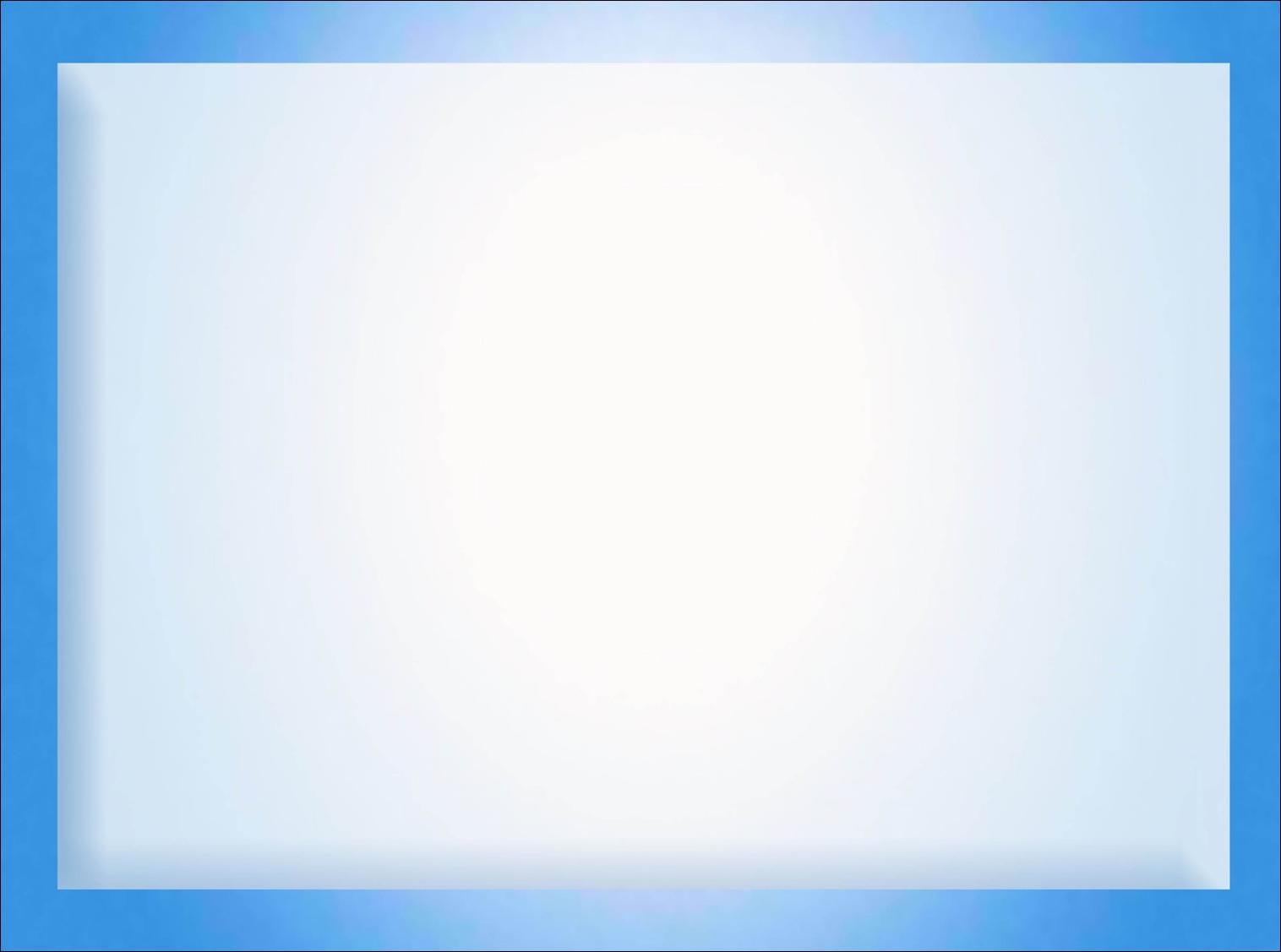 Подготовительный этап:
Постановка целей и определение актуальности темы.
 Подбор наглядно –дидактического материала, художественной литературы. 
Оформление выставки произведений писателя.
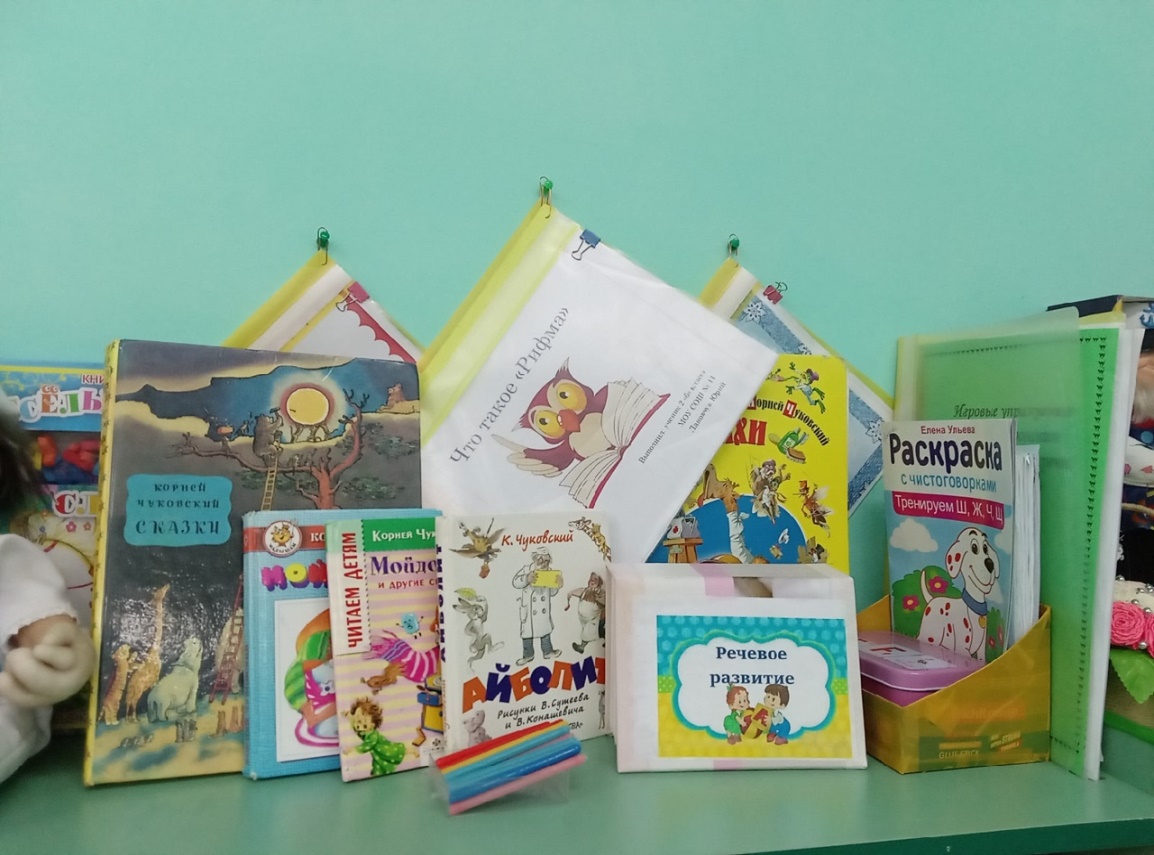 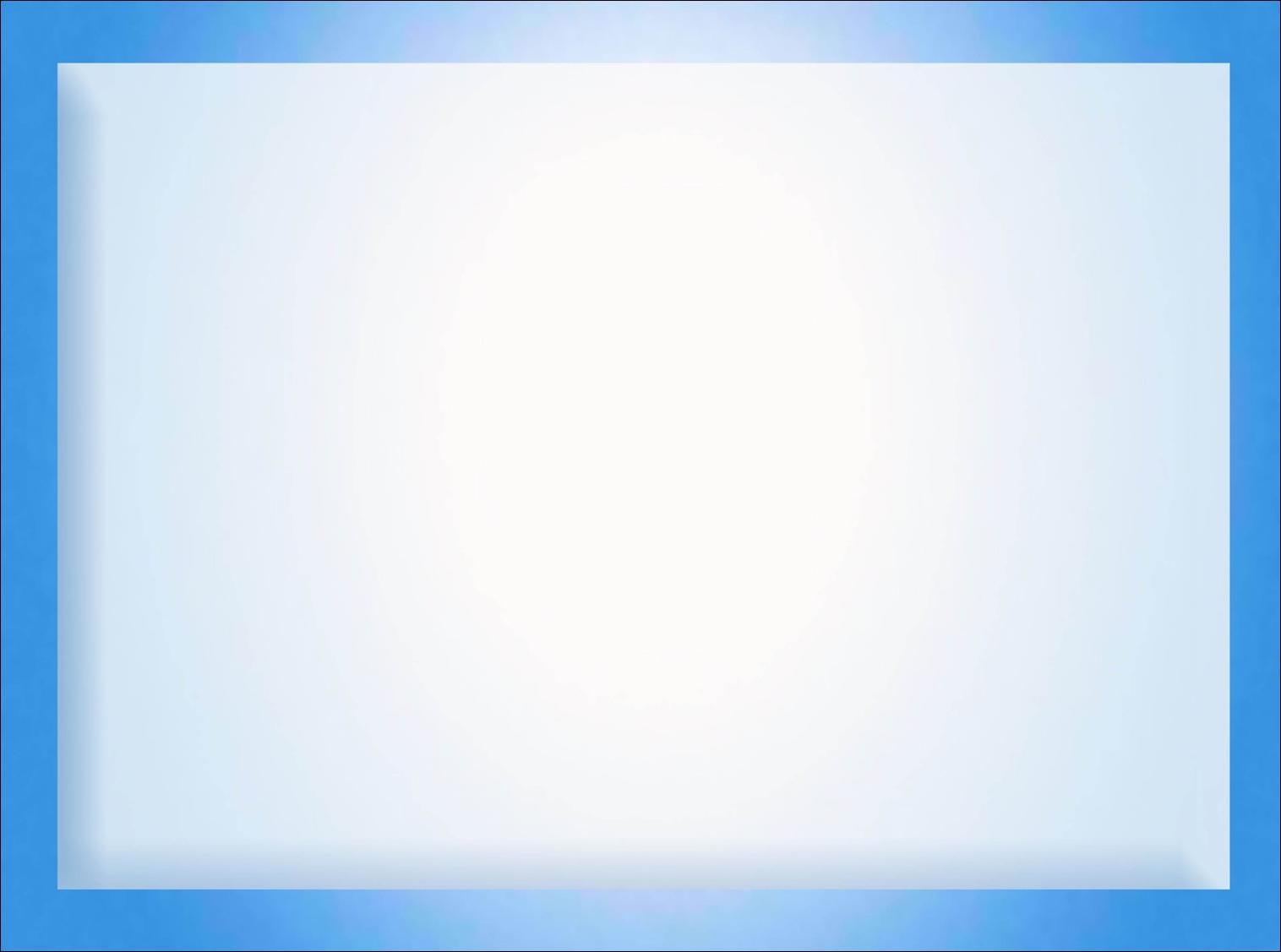 Просмотр мультфильмов по произведениям К. И. Чуковского «Федорино горе», «Муха-Цекотуха», «Айболит»:
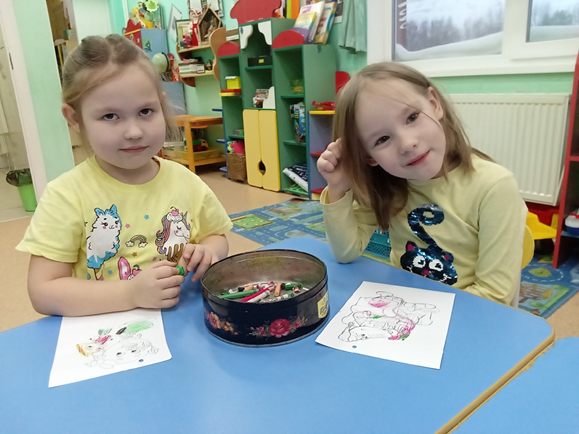 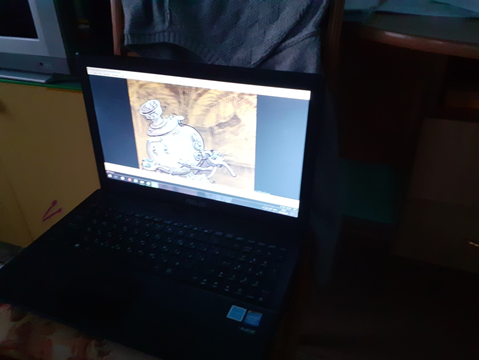 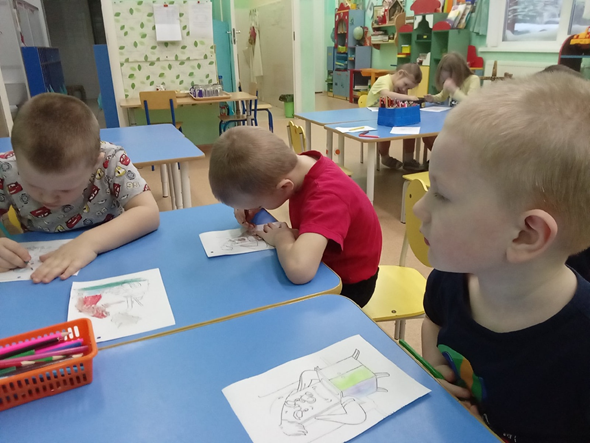 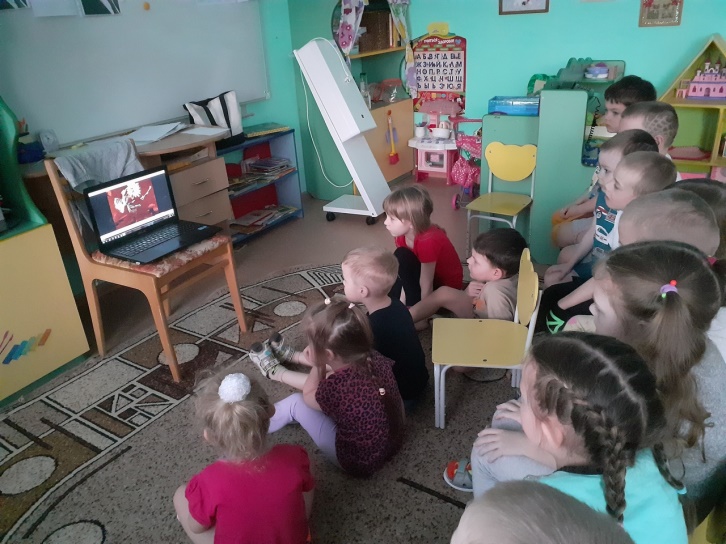 Работа с раскрасками
по сказкам.
Чтение произведений К. И. Чуковского.
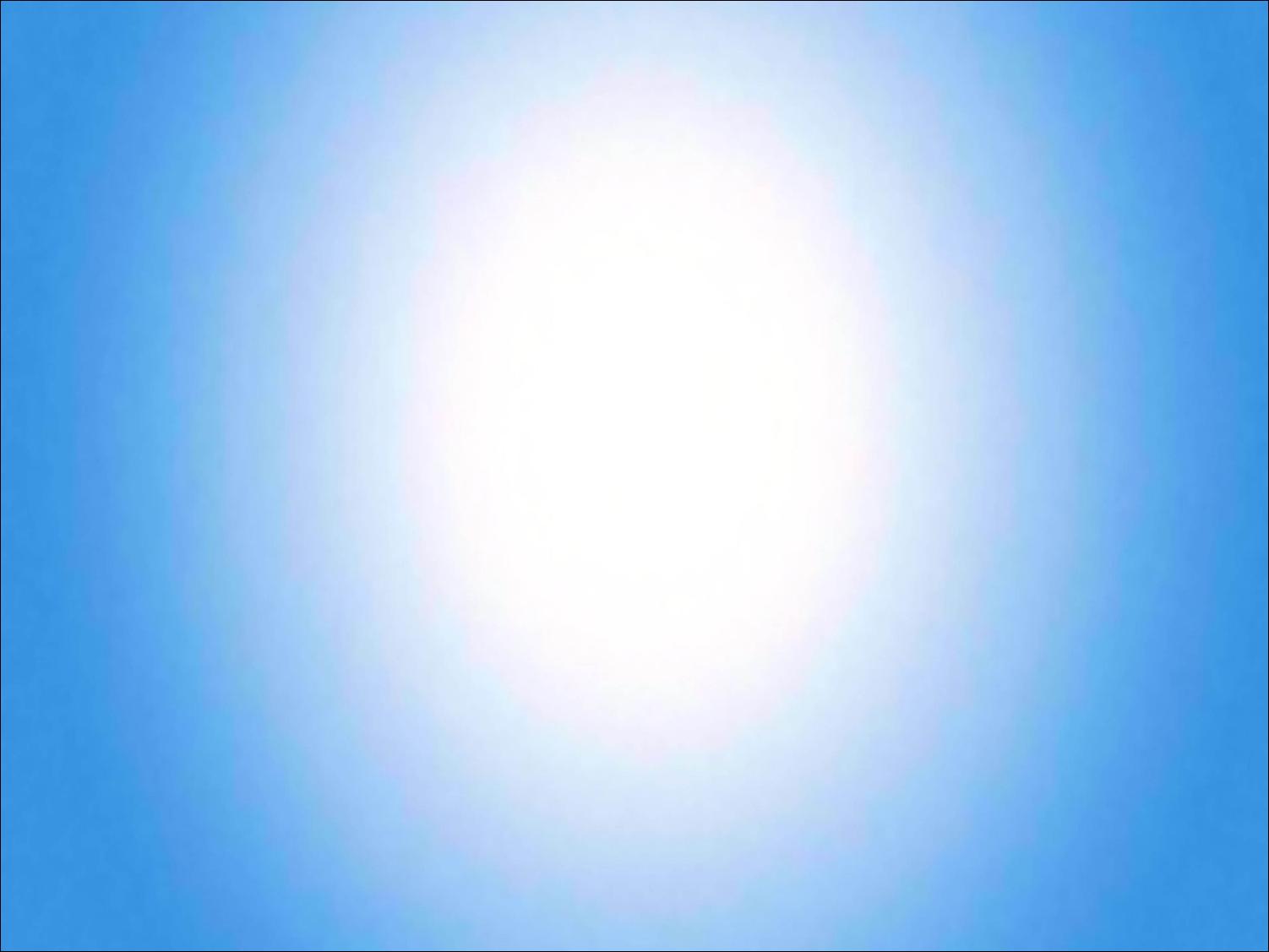 Пластилинография «Чудо-дерево»
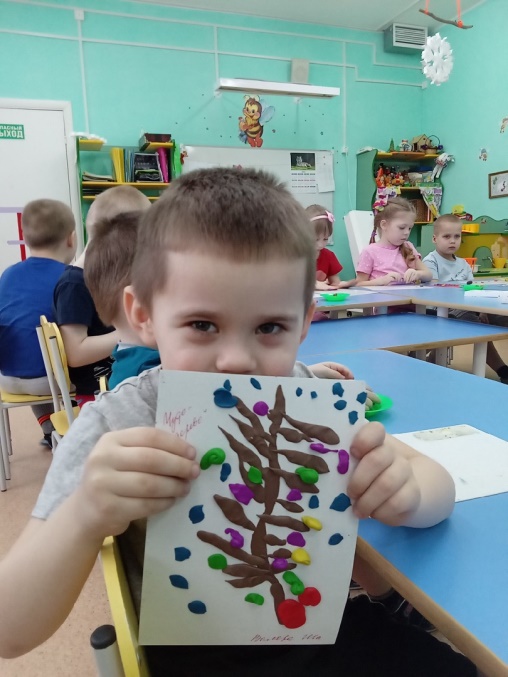 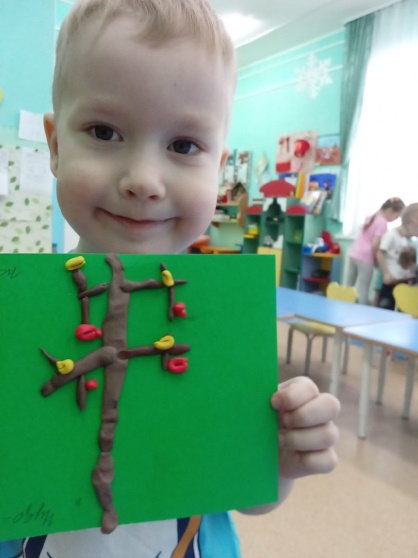 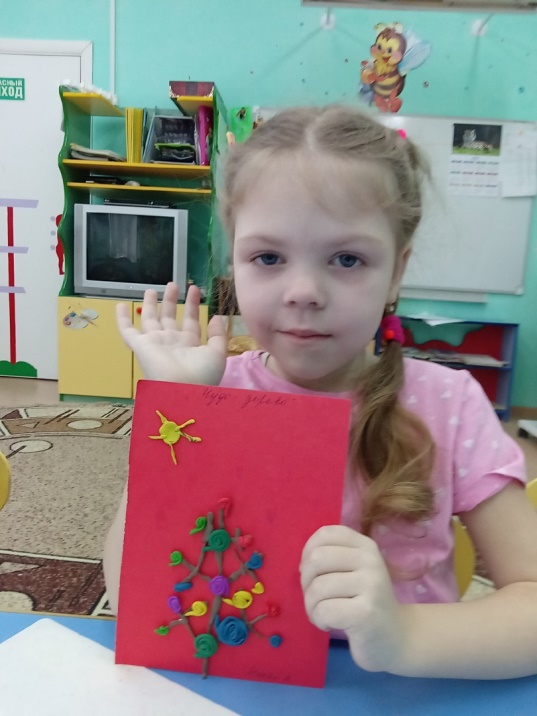 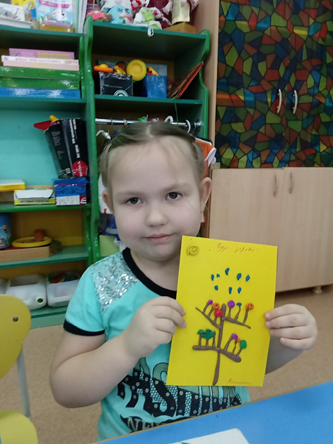 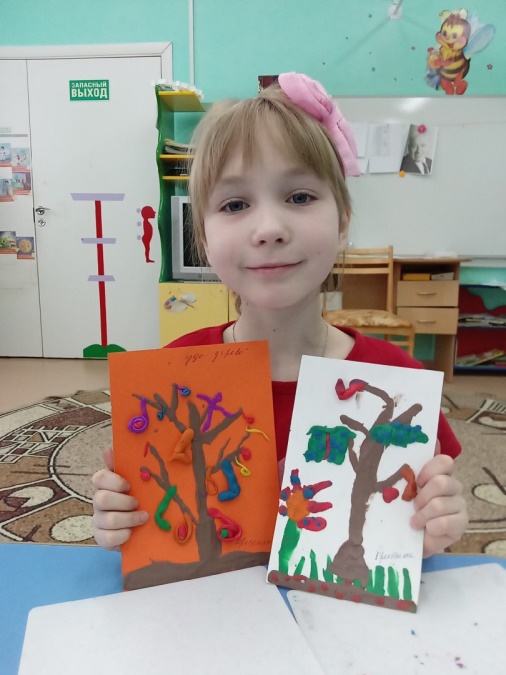 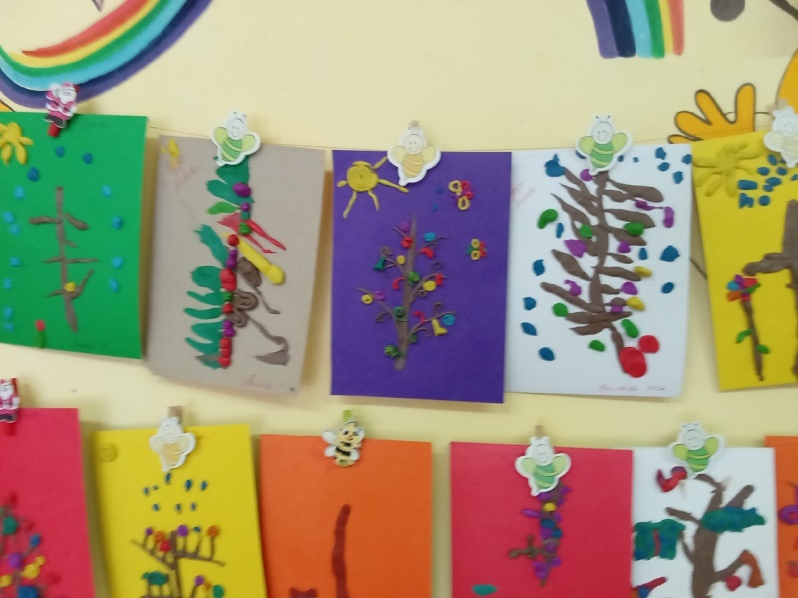 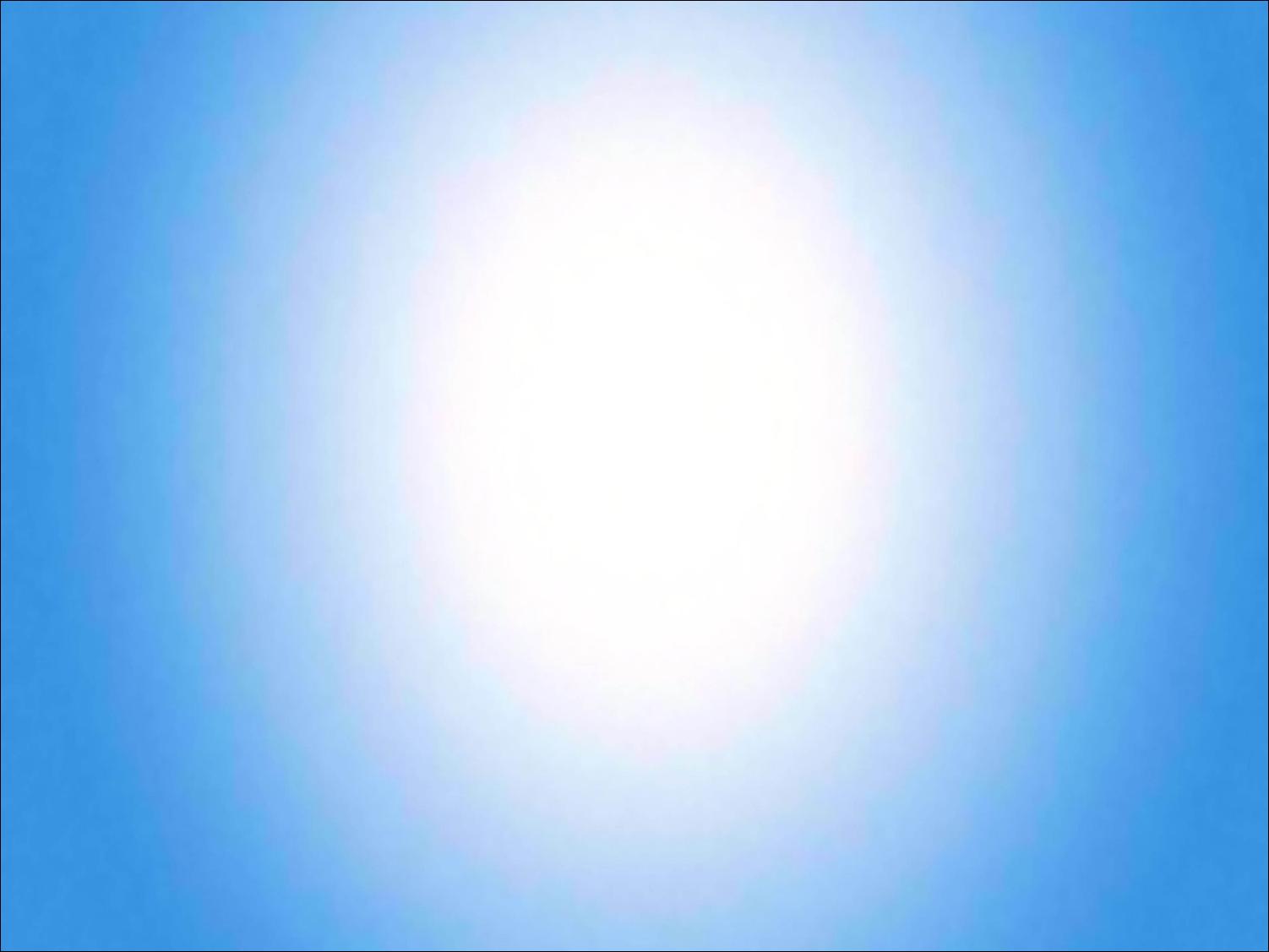 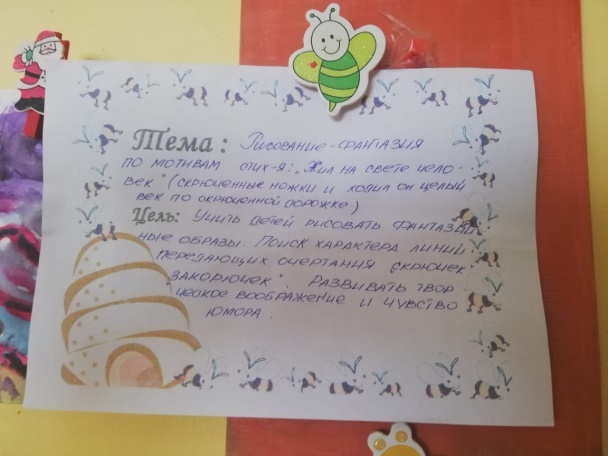 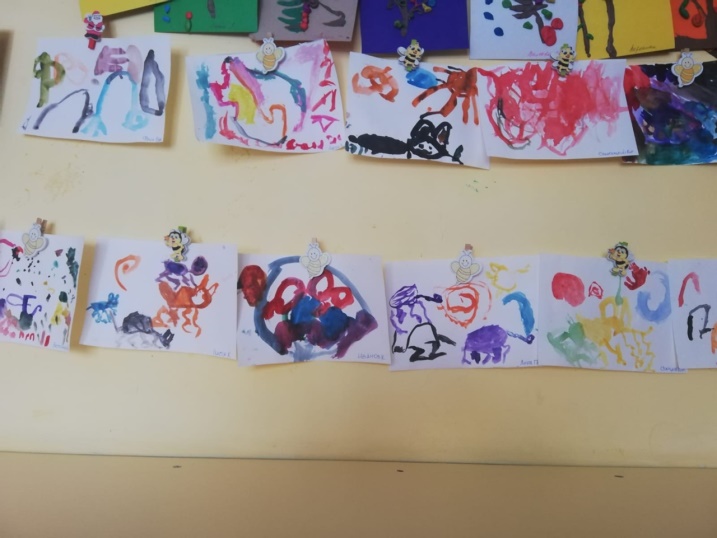 Рисование красками 
«Жил на свете человек…»
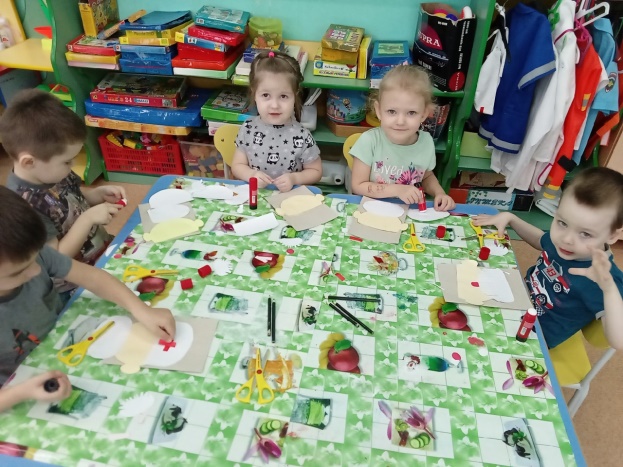 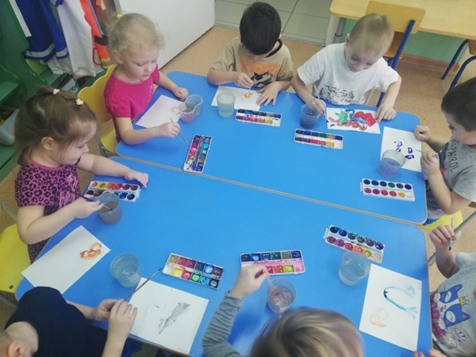 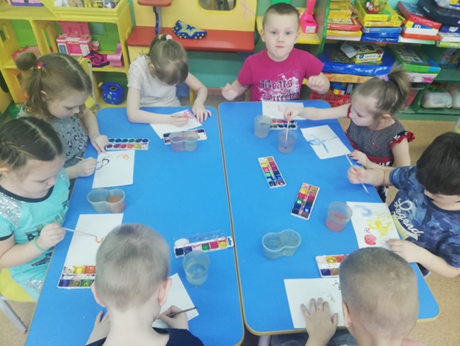 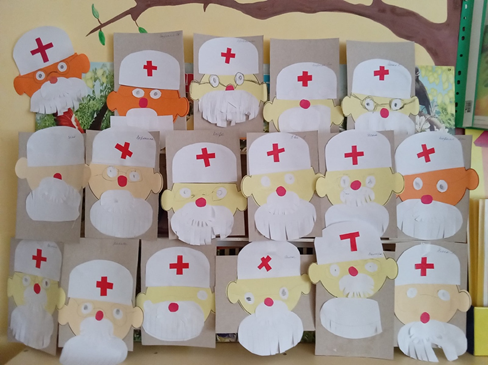 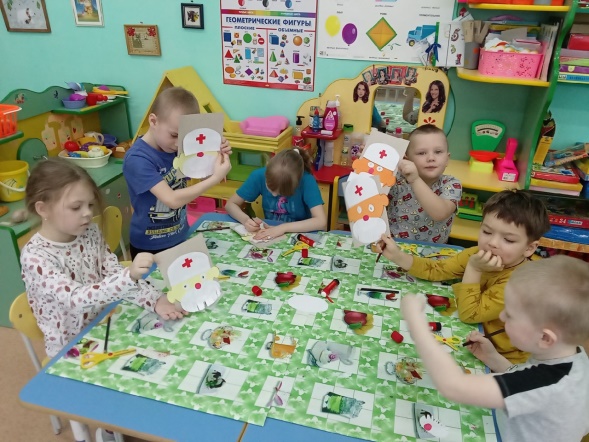 Аппликация 
«Айболит»
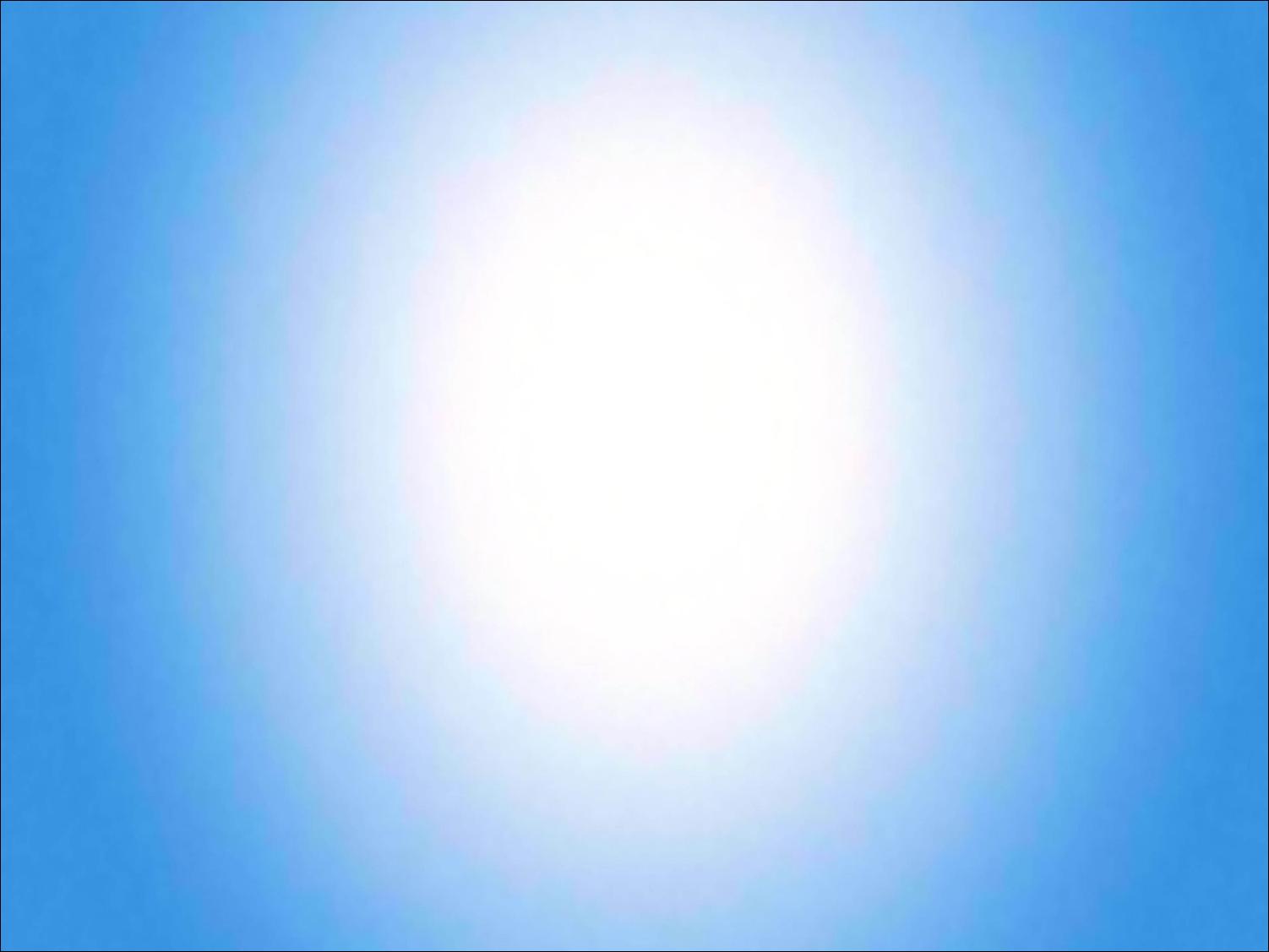 Заключительный этап:итоговое открытое занятие«Путешествие по сказочному лесу»:
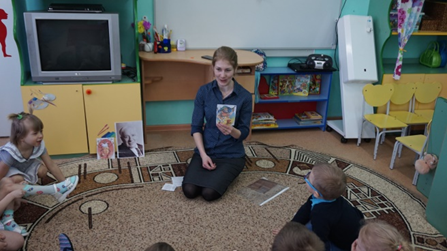 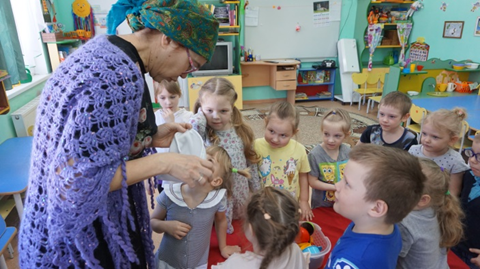 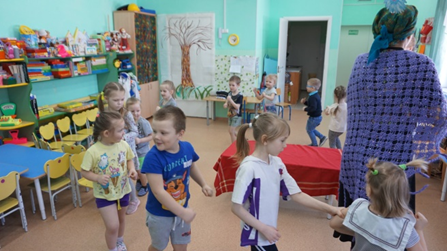 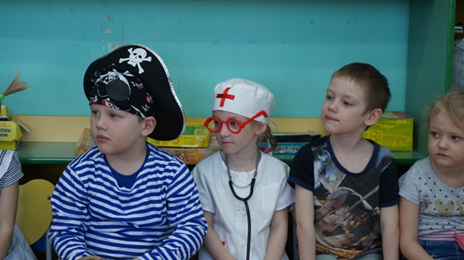 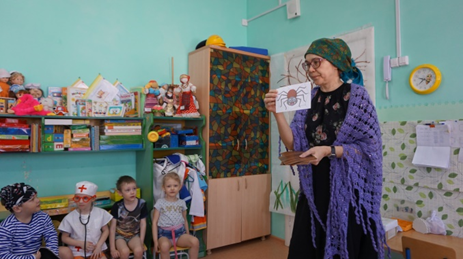 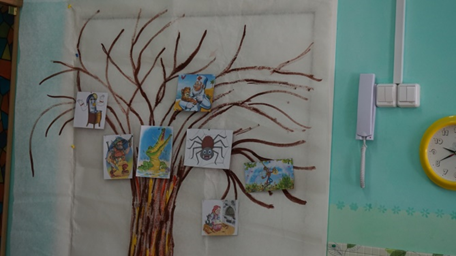 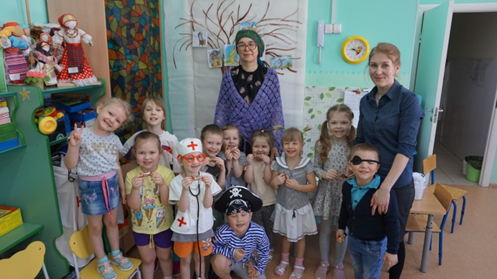 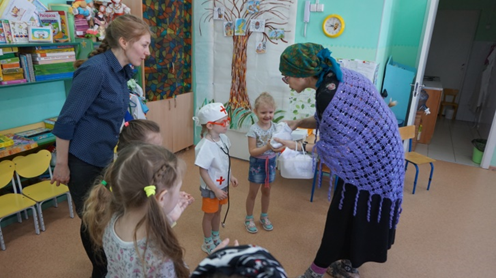